For the Life of Your Business
SCORE Support for Small Businesses from Idea to Exit
About SCORE
Mission, Vision, Goals, and Services
The SCORE Story
SCORE was formed in 1964 as a resource partner of the U.S. Small Business Administration whose mission is to help aspiring and existing businesses succeed.
Since then, we’ve helped more than 11 million people in pursuit of their business goals.
Our Mission is to foster vibrant small business communities through mentoring and education.
Our Vision is that every person has the support necessary to thrive as a small business owner.
One of our Core Values is that our clients' success is our success.
The SCORE Story
We help small businesses by:
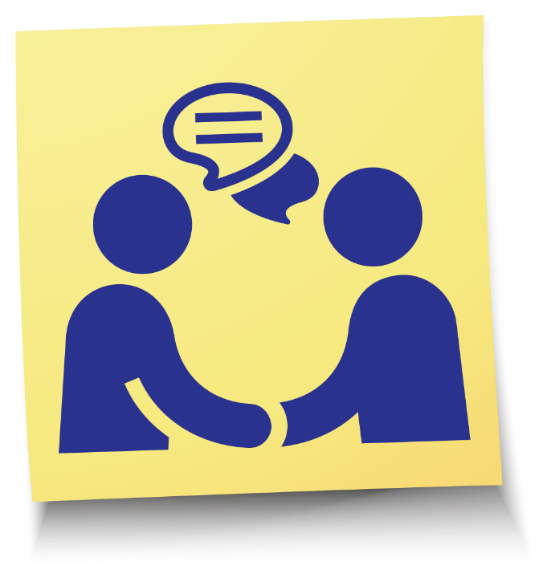 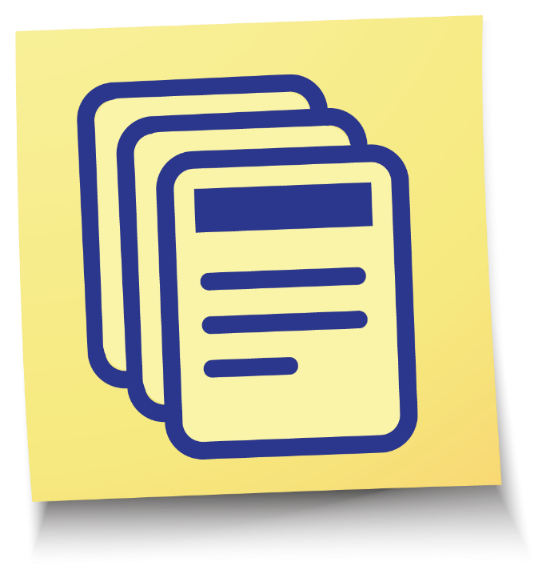 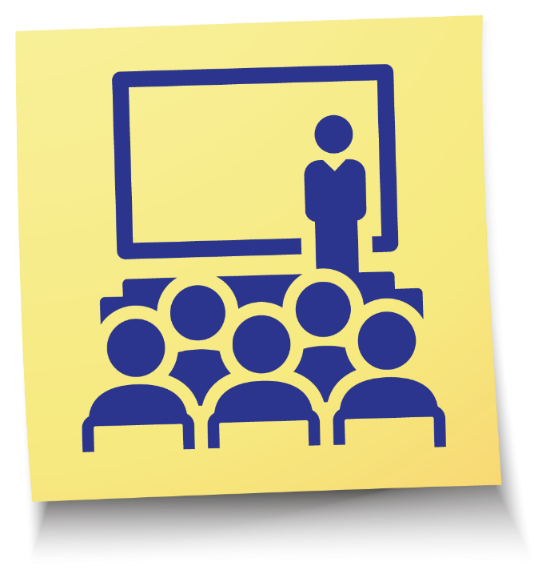 Providing free business advice and mentoring
Offering low or no-cost business training
Sharing free business templates and resources
The SCORE Story
This is possible through the effort of our volunteers nationwide.
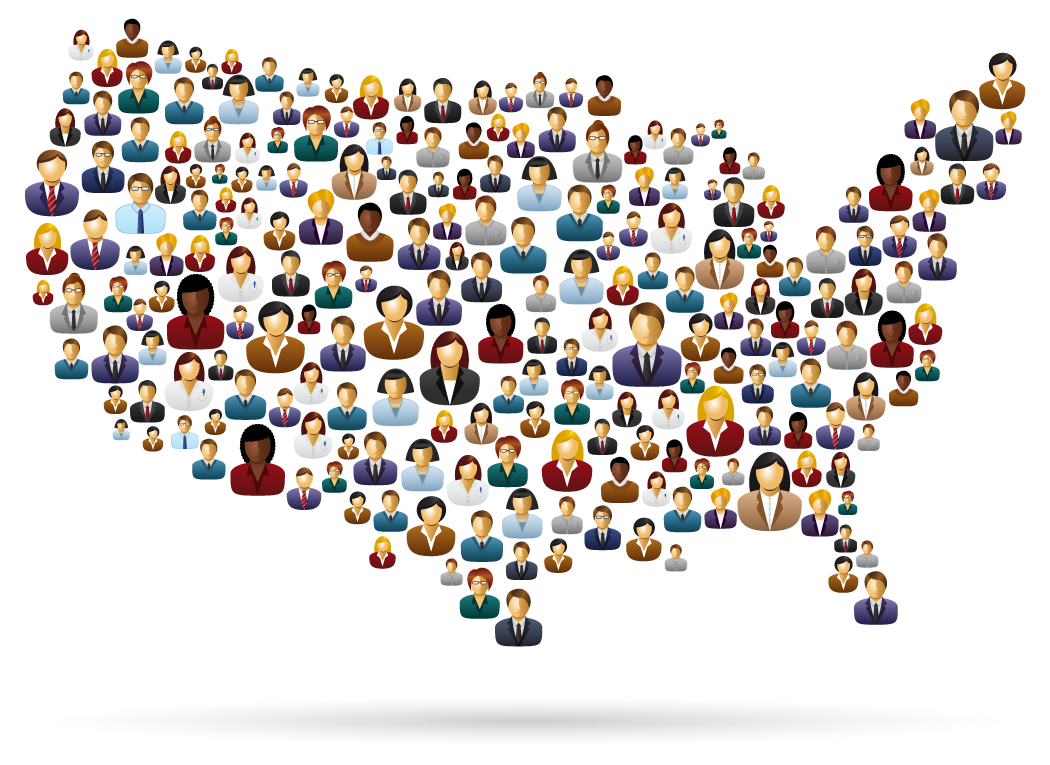 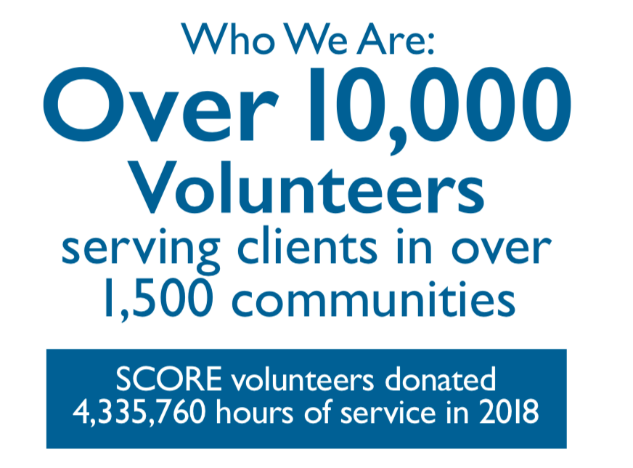 The SCORE Story
Thanks to our volunteers, last year SCORE helped:
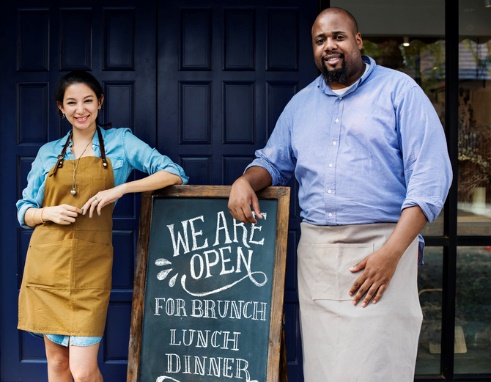 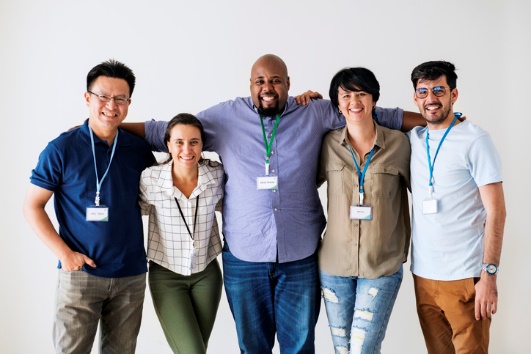 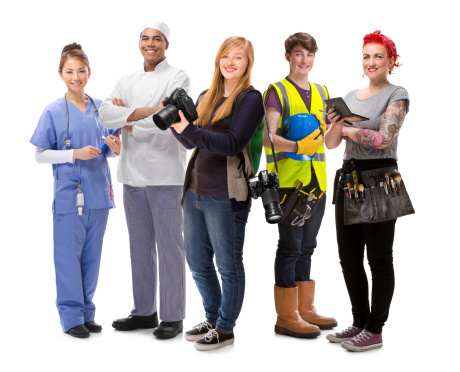 Create 30,453new businesses
Create 82,117 non-owner jobs
Create 112,570 total jobs
The SCORE Story
SCORE is committed to helping every person succeed in their small business endeavors.
We are dedicated to serving clients in diverse industries and at every stage of business.
Early stage entrepreneurs, who are considering starting a business but need help defining their ideas, building their plan and obtaining financing
Start-up businesses, who are seeking to establish their business and manage their finances
Established businesses, who are seeking to grow their business and increase their revenue or customers
Transitioning businesses who are planning to close, sell, or otherwise transition out of owning the business
In the past year we helped clients in these industries:
How SCORE Can Help You
Learn About Our Services and Resources
Why SCORE Works
You Don’t Have to Go It Alone
Leveraging SCORE’s full range of services and resources provides the best chance for success. It equips you with the information you need to make sound decisions for your business and you have a partner that’s invested in helping you reach your goals.
Mentoring helps minimize risk and provides improved chances for startup and success through one-on-one business coaching.
Workshops provide training on critical topics in an environment where you can learn from experts and like-minded entrepreneurs.
Online Resources can be your playbook to provide step-by-step outlines for small business strategies.
We’re here for the life of your business – providing free advice for as long as you own your business.
How SCORE Can Help You
Free Mentoring
Aspiring and existing entrepreneurs can get FREE, confidential, business advice from expert advisors committed to helping them succeed.  
Every SCORE chapter offers expertise face-to-face in a local office or online using email or video conferencing.  
Whether you’re just starting out, in business, or ready to sell or retire, SCORE can help – providing guidance and resources to help with your decisions.  Turn to SCORE for assistance with 1 question -  or 1,000.   
We’re here to help you succeed.  
We’re here - for the life of your business.
How SCORE Can Help You
Benefits of Mentoring
SCORE mentors provide the specific resources you need through personalized, 1-on-1 mentoring.
Avoid timely and costly mistakes by learning from someone who’s “been there, done that”.
Feel confident knowing you have an experienced resource available for simple questions or more complicated strategy development.
SCORE is proven to help businesses start & succeed.
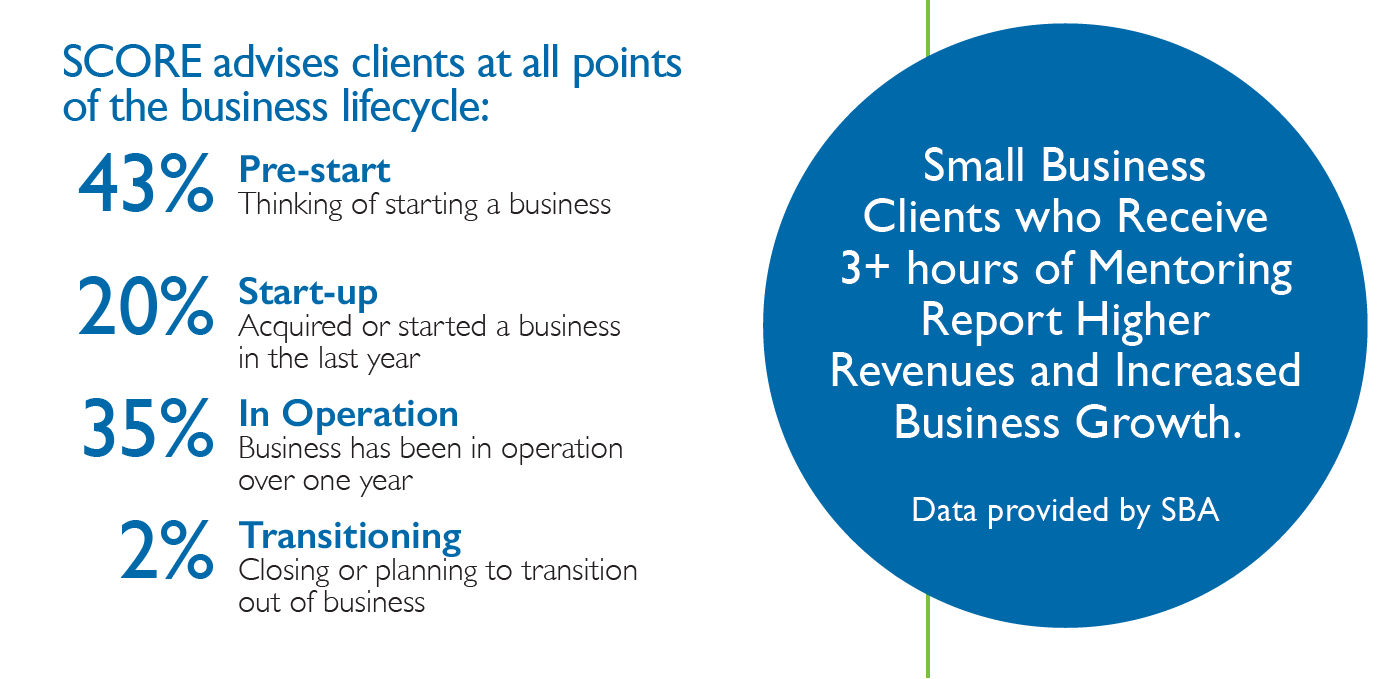 How SCORE Can Help You
Local Business Workshops & Events
A facilitated event led by a SCORE volunteer,  national partner or subject matter expert.  These events provide local business owners and future business owners with relevant business information and provide value through access to SCORE resources and services.  
These events:
Provide access to the collective wisdom of entrepreneurs in the local community
Offer perspectives from a variety of business owners and experts
Help emerging firms overcome obstacles and seize opportunities
Present an opportunity for attendees to grow their business network
How SCORE Can Help You
Tools for Business Success Available 24/7
Get access to thousands of free business templates & tools, blog posts, and online courses to help you start and grow your business. 
Resource Library - Articles, assessments, outlines, templates, and other resources that you can use to learn and implement new strategies
SCORE LIVE Webinars – Live presentations by mentors and partners on a variety of small business topics and trends
Recorded Webinars & Courses on Demand – Business training modules archived on score.org.
Blogs & Articles - Business experts in a number of industries share information on emerging trends and topics facing today’s small business owner
Data Reports & Infographics - Provide information on emerging trends that affect the small business landscape. Includes data on entrepreneur sentiment, the U.S. economy, and more.
SCORE Newsletters - Subscribe to get the latest business information, tips and resources delivered to your inbox
About Our Chapter
Local Resources for Aspiring and Existing Small Business Owners
SCORE (Chapter Name)
Provide information about your local chapter.
Branch locations
Website URL
Number of Mentors
Number of businesses started and jobs created from the most recent economic impact study
Popular local workshops
Any unique local resources and benefits
Volunteer with SCORE
Help Make a Difference in Our Community
Join SCORE and Help Make a Difference
As a SCORE Volunteer You Can:
Provide video, email, telephone, or online chat mentoring directly from your home or office
Lead local or national workshops, webinars, and events
Become a leader in our organization, driving economic growth in your community
Serve in a chapter support role to build skills and experience in marketing, tech, finance, fundraising, and more!

Benefits of volunteering include:
Become a recognized leader in your local business community
Feel good knowing you helped someone achieve their goals
Make new friends and network with SCORE volunteers and business leaders in your area
Grow personally and professionally with SCORE's Lifelong Learning training programs
Volunteer Roles
Mentor - an advisor who provides free business advice to aspiring and existing business owners to help them achieve their business goals. 
Subject Matter Expert (SME) - assists clients in your specific skill and expertise. Co-mentor alongside one of SCORE’s certified mentors. 
Workshop facilitator - teaches classes on a business topic and help our clients network and share best practices with each other.
Chapter support - provides invaluable skills in support roles including finance, marketing, technology, fundraising, and reception work. 
Leader – After at least 1 year with SCORE, there are many opportunities for those who possess leadership skills and enjoy the thrill of casting vision, rallying individuals toward it, and helping people leverage their unique strengths to fulfill our mission.
Ethics and Training
In order to protect our clients, SCORE has a code of ethics that all volunteers will need to agree to and sign annually. 
Our code of ethics states:
SCORE members are unable to make money in any way from SCORE clients.
Volunteers may not use our client or member database for commercial reasons.
We also ask you to commit to training around your specific volunteer role that will help you:
Learn about SCORE policies and best practices, as well as tips for achieving success within your role. 
Enhance your knowledge and skills in our Lifelong Learning educational offerings.
Steps to Become a Volunteer
Decide which role(s) you want to fill and make sure you agree to SCORE’s Code of Ethics.
Fill out the volunteer application form located at: www.score.org/volunteer. 
You will be contacted by a member of our recruiting team who will conduct an interview to determine if there is a mutual fit.
Once accepted, you will be asked to complete an orientation and training program. 
Additionally, if you are selected to mentor clients, you will be assigned a mentor and will go through a provisional period to help you get comfortable.
Get Started Today
Don’t Wait.
Contact us today to 
Start or grow your business
Become a SCORE volunteer

Call or visit us online:
800-634-0245
www.score.org
Funded in part through a cooperative agreement with the U.S. Small Business Administration.
All opinions, conclusions, and/or recommendations expressed herein are those of the author(s) and do not necessarily reflect the views of the SBA.